Rhode Island Department of HousingPY’2023-2024Community DevelopmentBlock Grant (CDBG)
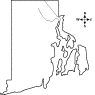 Program Manager’s Meeting
Tuesday, February 11, 2025 – 2pm
1
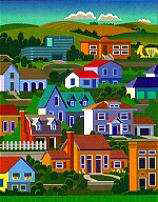 Weclome & Introductions
Deborah GoddardSecretary of Housing

Michael TondraDirector of Community Development
2
CDBG Funding Available
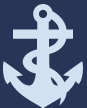 PY’2023 - $5,429,837PY’2024 - $5,655,134
Rolling applications (Ongoing)
Affordable Housing (LMH) – Development/Preservation of affordable housing opportunities
Economic Development (LMJ) – Job Creation/Retention
Residential Rehabilitation (LMH) – Rehabilitation of private homes

Annual Competitive Application 
Public Facilities/Improvements
Essential Services
Planning (Limited)
3
GMS ecivis INFO
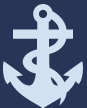 Applications will only be accepted through the new statewide Grant Management System (GMS). You will find user guides, forms, annual organization registration information and trainings.

RI Dept of Housing will send out notifications when a CDBG solicitation is available for application in GMS. Subrecipients can also use the following link to search for State of Rhode Island Grant Funding Opportunities. 

DEMO LATER IN PRESENTATION

 
https://controller.admin.ri.gov/grants-management/grant-management-system-gms/subrecipients/resources-applicants-subrecipients
4
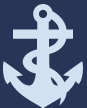 CDBG Timeline
Anticipated Timeline (Annual Competitive Application)
February 11, 2025			Program Manager’s Workshop
March 3, 2025				Annual Competitive RFP Published
May 13, 2025				Applications Due
July 1, 2025				Awards Announced/Contracting
Note – The Department does not anticipate suspending the rolling applications (housing rehabilitation, affordable housing and economic development) during the 23/24 application process.


	Community Development Block Grants | RI Department of Housing (ri.gov)
5
Drawdown Threshold
All projects must be expended within 4 years of award (or sooner).
	May deobligate funds voluntarily and reapply (reset clock)

Deadline applies to date project was funded (not source year)

In general, FY’2019 funds should be 75% drawn (prior year 100%).  FY’2020/21 funding should be 50% drawn.  No requirement for FY’22 funds.

Drawdown threshold does not apply to CDBG/COVID allocations.
6
CDBG – Eligible Applicants
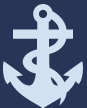 Only non-entitlement municipalities are eligible to apply.  
33 of the 39 municipalities
Cranston, East Providence, Pawtucket, Providence, Warwick & Woonsocket are “Entitlements” and receive their own CDBG allocations.

Non-entitlement municipalities may use:
Contractors
Subrecipients (including non-profit organizations)
7
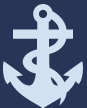 CDBG – Caps/Limits
There are NO overall application dollar limits/caps – VERIFY NO $500K PROJECT/YEAR CAP
There are, however, limits on the number of proposed activities
Public Facilities/Improvements – Up to 3 proposals
Essential Services – Up to 4 proposals (consolidated individual non-profit requests)
Planning (1 proposal allowed)

Regional Activities (assignment of limits/caps possible)
Limited to activities that serve both impacted communities (or more)
Community may “assign” their activities to another community
The recipient community:
Assumes administration of the activity
Increases their application limit by the activity assumed
Proposals only appear in the assigned community’s application
8
[Speaker Notes: Check with Mike “no Limits”]
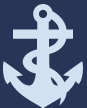 CDBG National Objective & Eligible Activities
National Objective & Eligibility – Must meet both tests
Eligibility
Housing and Community Development Act 105(a) – Citations Below
(8) – Public Services
(2) – Public Facilities/Improvements
(4) – Rehabilitation of Buildings
(1) – Acquisition of Real Property
New Construction (105a15)
Address all elements for eligibility category
9
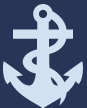 CDBG National Objective & Eligible Activities
Primary National Objective – Low/Moderate Income Benefit (at or below 80% AMI)
LMH (Housing) – Housing (Rolling)
LMJ (Jobs) – Economic Development (Rolling)
LMA (Area Benefit) – “Service” Area, Most Recent Census – ACS/Survey Data LMISD – All people in a defined areahttps://www.hudexchange.info/programs/acs-low-mod-summary-data/
https://www.hudexchange.info/resources/documents/Notice-CPD-14-013-Guidelines-for-Conducting-Income-Surveys-LMI-CDBG-Activity.pdf
 LMC (Limited Clientele) – Serves a specific subpopulation which is predominately (>51%) LMI
Define terms (Poverty), Show Income Limits for Participation, Family Size & Income, Presumed)
Documentation is Key!
Guide to National Objectives and Eligible Activities for State CDBG Programs - HUD Exchange

Note:  Urgent Need & Slums/Blight also possible but lower priority
10
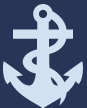 Application Procedures
Citizens Participation
2 public hearings held at different stages of the program are required per 24 CFR Part 570.486
At least one of those hearings must be conducted prior to submittal.  Hearing must cover housing and community development needs.
15 (BUSINESS) days comment period preferred

State Process of Review
Staff (complete scoring) 
Complete, Fundable, Process, Program Design (including Drawdown threshold)
Committees (guided by scores)
Timeliness, Other Sources/review, Capacity/Performance, Feasibility/Accuracy
(PFS – RIH, DEM, Dot, EOC, Public) (ES/PS – RIH, EOHHS, EOC/DLT, Public)
11
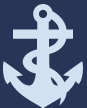 CDBG, Review Criteria
Capacity/Performance
Timely drawdowns with complete backup
Reports submitted on time
No unresolved audit/monitoring findings
Timely completion of Environmental Reviews and Contracting
Complete applications with detailed scope of work and accurate activity budgets
Large number of open activities (progress)
12
CDBG Environmental Review (Charles Kimes)
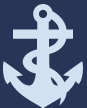 Choice Limiting Actions Prohibited
Do not obligate or expend funds until completion of the environmental review process
The process is complete when a ROF has been issued by RIH (or when Certification of Exemption signed)
Bidding or Signing of P&S can be considered a “choice limiting action”
Restriction applies to CDBG and non-CDBG funds on a project

Review must be completed prior to contracting but may be conducted at any time

8-Step Process (Floodplain)

http://www.hudexchange.info/programs/environmental-review
Community Development Block Grants | RI Department of Housing (ri.gov)
13
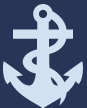 CDBG, Labor Standards
Applies to CDBG funded construction projects in excess of $2,000
A/E or Acquisition do not trigger requirements

Davis Bacon and Related Acts
Wage Determination and Classifications (Davis Bacon Wage paid)
SAM.gov | Wage Determinations
Factor into cost estimates

Grantee (Municipality) assures compliance	
Collection/review of payroll records
Site visits (posting)/interviews
Bid documents
14
Buy America, Build America (BABA)
Applies to this year’s CDBG funded projects.  Applicability to prior year funded projects still underway/incomplete differs;

Applicants should factor cost in proposals.  Bid documents must include this provision, as required.
15
Section 3
Provide economic opportunities from federal funded projects to LMI persons;

Thresholds - $100,000/$200,000
16
eCivis DEMO (CHRISTINA cOSTa)
Application Portal
Go through False Application
Questions & Answers
Fiscal Questions & Answers
Invoicing (Staff, Process)
Program Income
Reporting
Questions & Answers
17
Home Repair Program – Vendor Availability (Carrie Zaslow)
Residential Rehabilitation applications accepted on a rolling basis;
		$1.25M available annually (equates to 20-30+ units)
State procured vendor for SFRF-funding residential rehabilitation Program	Assist communities with interest but lacking local capacity	“Providence” Revolving Fund is available Statewide (non-entitlement		 areas CDBG; QCT SFRF)
Single/Unified Program Design
		Up to $50,000/project;		Income eligibility (51% of units occupied by LMI – 80% AMI – at completion;		20% of hard cost of rehabilitation available for Administration/Operating;		PRF will coordinate with other resources (Lead, Energy Efficiency,				 Weatherization, PRF, etc.);		Rental/homeownership eligible;		5-year Liens.
18
Home Repair Program – Vendor Availability (Carrie Zaslow)
Communities interested in participating must:
	Assure public hearings reference interest in participating in program;
	Sign onto Contract w/PRF (One Standardized Contract);
	Complete environmental Review (Tiered Process);
	Handle finance transactions;
	Submit (or allow to be submitted) applications in eCivis;	LEAD COMMUNITIES IN REGIONS ENCOURAGED (Single contract).
Interested?  Contact *** at the Providence Revolving Fund at ***
19
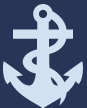 Staff Contacts
Michael Tondra, Director for Community Planning & Funding
Michael.Tondra@housing.ri.gov
Program Policy

Christina Costa (Amendments and Reporting)
Christina.Costa@housing.ri.gov 
(Southern & Northern RI) Subrecipient Assistance, Reporting, Amendments


Raquel Kennedy, Program Manager
Raquel.Kennedy.CTR@housing.ri.gov
(Aquidneck Island) Subrecipient Assistance, CDBG/COVID – General Inquiries


Charles Kimes (Rehab, Affordable Housing, Monitoring & Release Of Funds)
Charles.Kimes@housing.ri.gov
(Providence Metro/Kent) Subrecipient Assistance, Environmental Review, Fair Housing

Two Vacant Positions – Subrecipient Assistance & Fair Housing
20